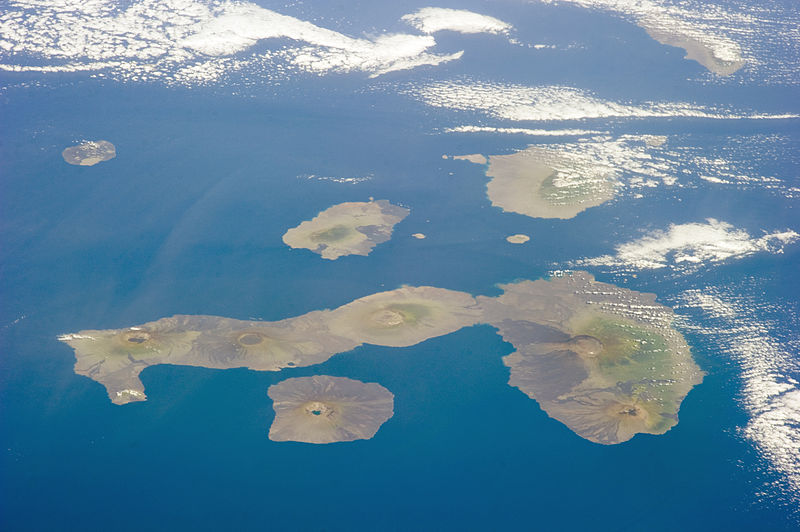 Processes Regulating Patterns of Species and Genetic Diversity
ACISC 101, 2/22/19
NASA [Public domain]
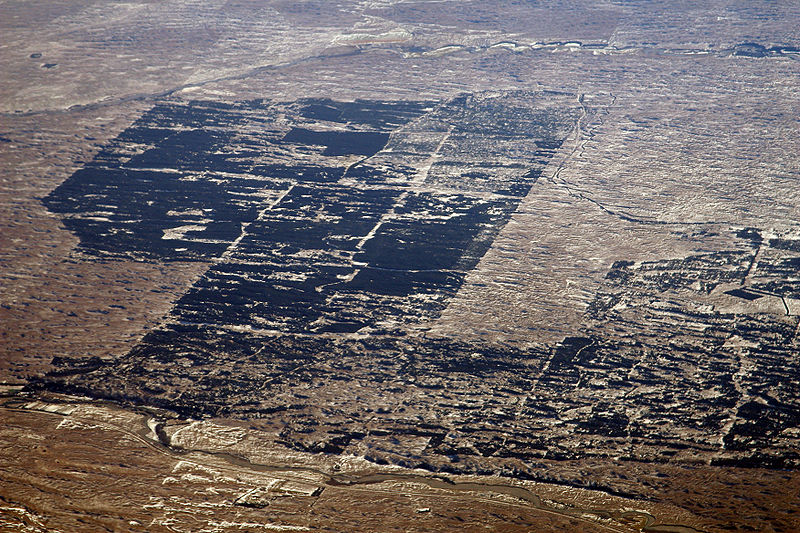 How are species and genetic diversity affected by patch size and isolation?
Doc Searls from Santa Barbara, USA [CC BY-SA 2.0 (https://creativecommons.org/licenses/by-sa/2.0)]
Neutral processes occur independently among species, unrelated to their ecological differences.
Colonization (a neutral process), and speciation (not a neutral process) add new species to ecological communities.
Ecological Drift causes the loss of species from ecological communities, like genetic drift causes the loss of alleles.
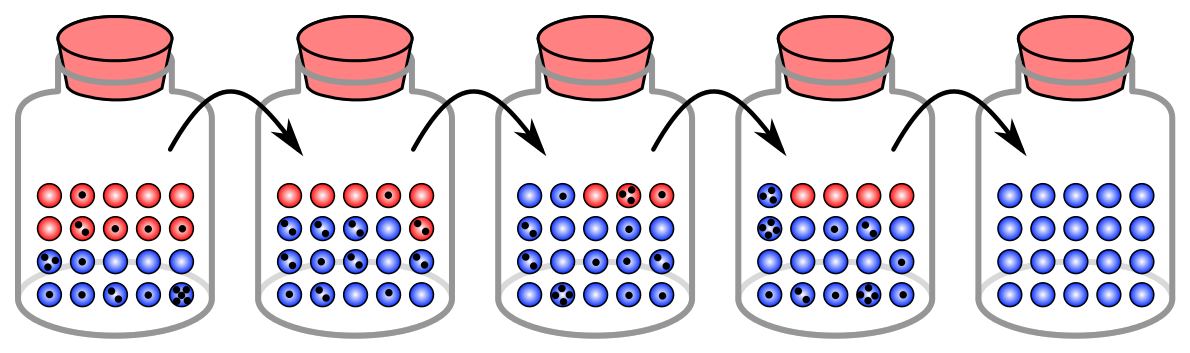 Gringer [CC BY-SA 3.0 (https://creativecommons.org/licenses/by-sa/3.0)]
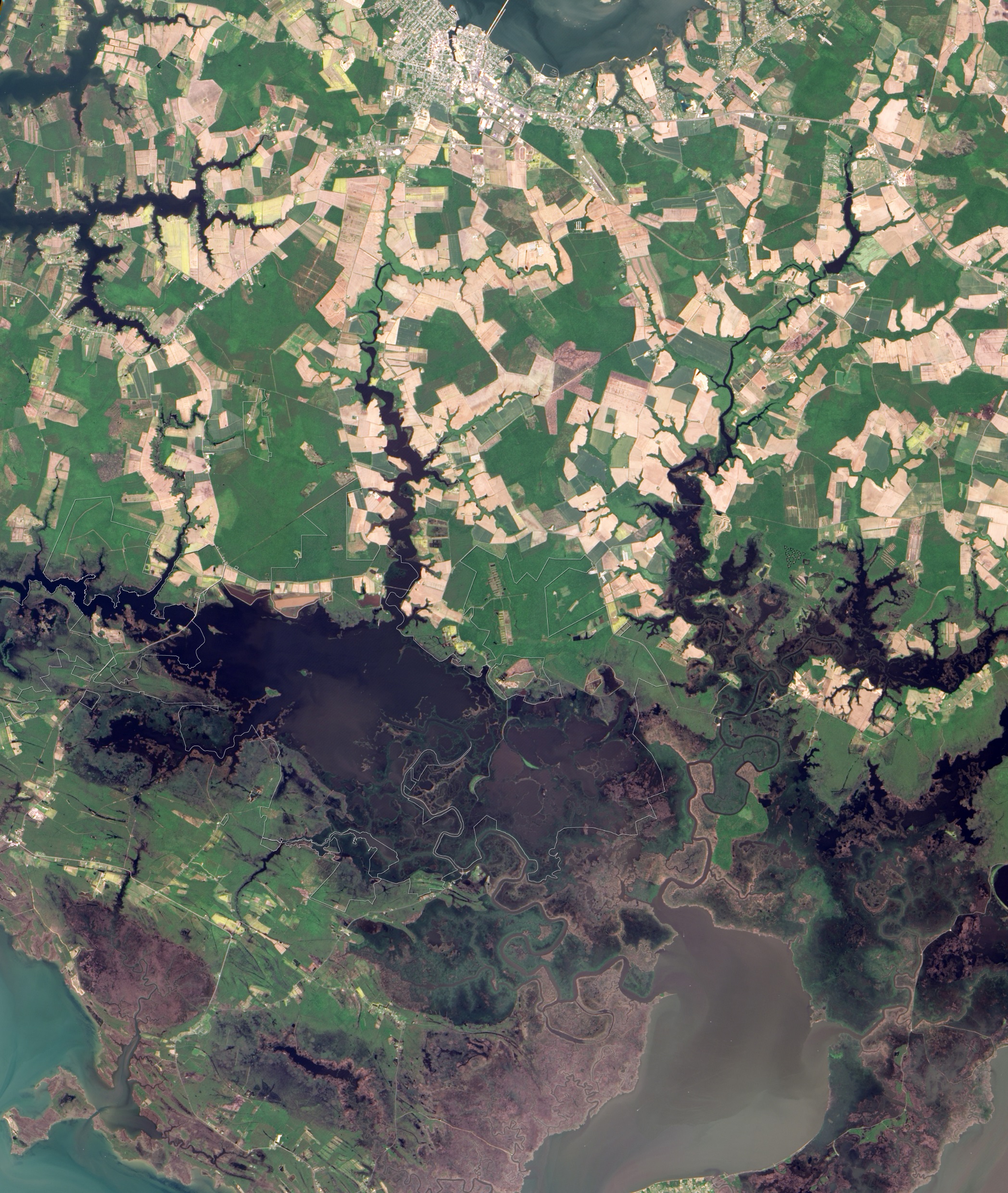 Colonization and extinction are in balance, and maintain community diversity.
Jesse Allen [Public domain]
Compare HW with your neighbor
How do you expect richness to change over time on small vs. large islands?
How do you expect richness to change over time on highly vs. weakly connected islands?
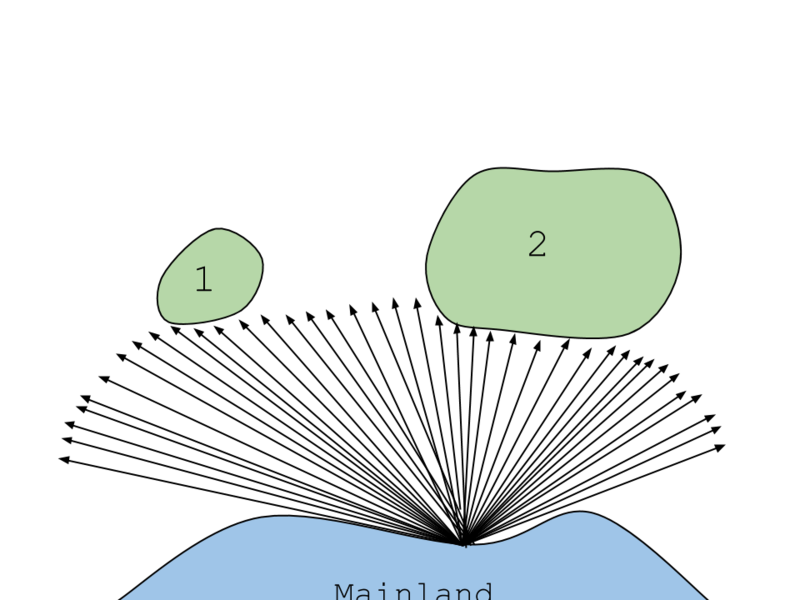 Larger islands tend to have higher populations of more species.
More habitats, more resources
Hdelucalowell15 [CC BY-SA 4.0 (https://creativecommons.org/licenses/by-sa/4.0)]
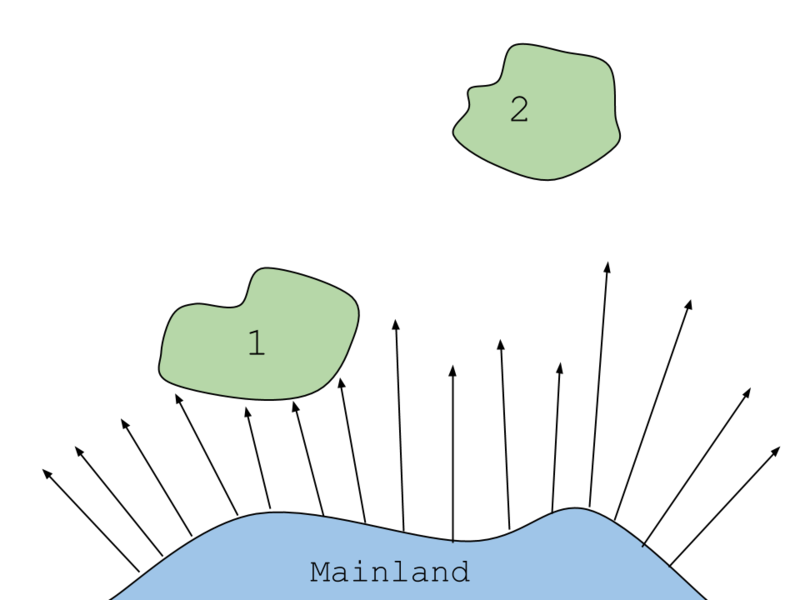 Islands closer together tend to have more species because of higher chances of dispersal and recolonization.
More frequent successful dispersal, more recolonization
Hdelucalowell15 [CC BY-SA 4.0 (https://creativecommons.org/licenses/by-sa/4.0)]
Larger populations have higher allelic richness since they are less likely to lose them due to chance
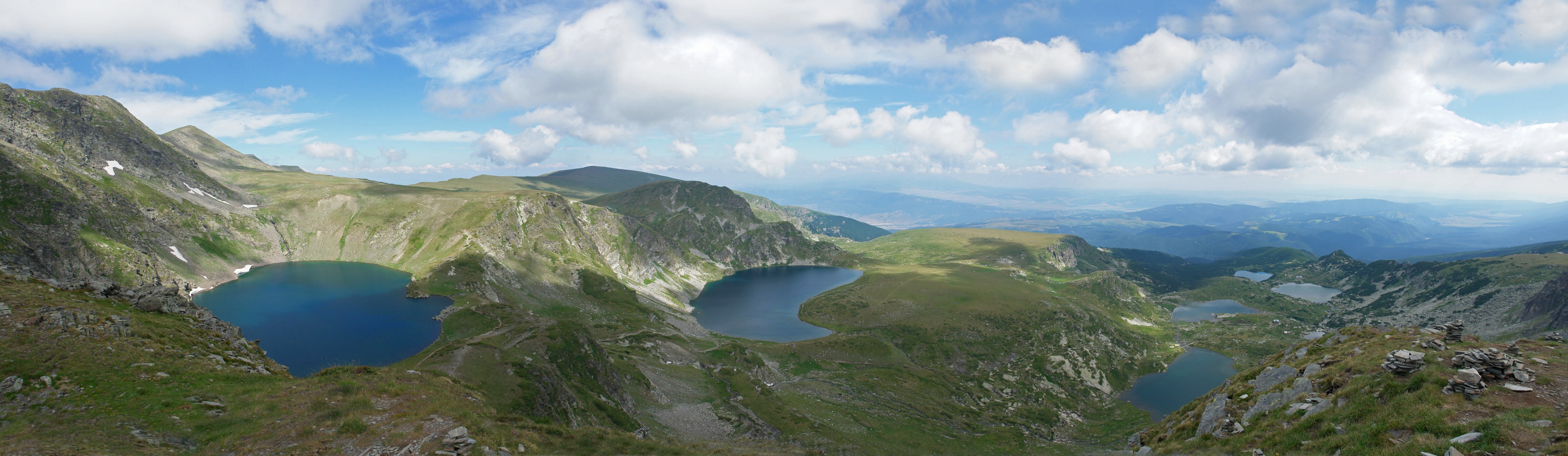 Anthony.ganev at English Wikipedia [CC BY 3.0 (https://creativecommons.org/licenses/by/3.0)]
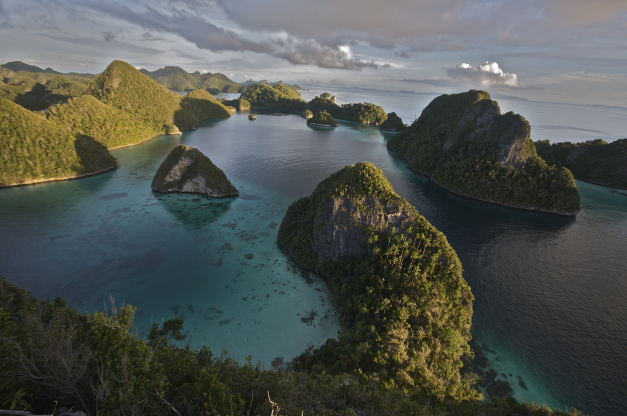 Jonathan Chase [CC BY 2.5 (https://creativecommons.org/licenses/by/2.5)]
Dispersal is more likely to be successful over shorter distances, so allelic richness tends to be higher for islands closer to sources of colonizers.
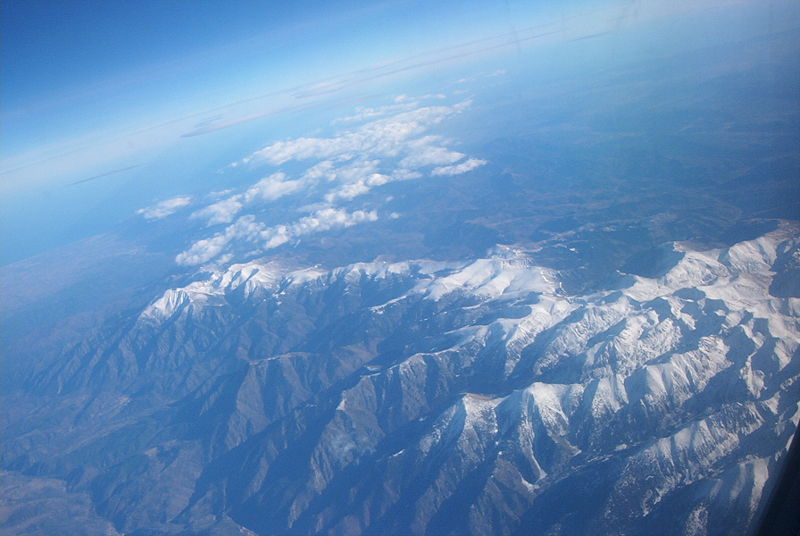 An accurate understanding of the processes regulating diversity can help us make good decisions about conservation.
Yelles M.C.A. [CC BY-SA 3.0 (https://creativecommons.org/licenses/by-sa/3.0)]